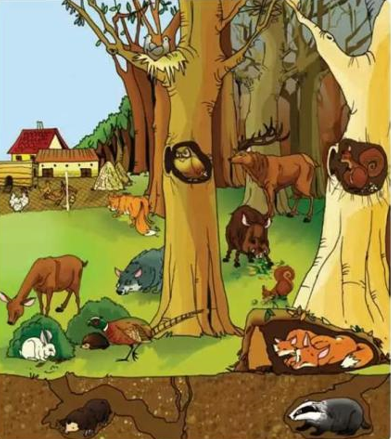 Користи и штете од дивљих животиња
Природа и друштво
2. разред
ДИВЉЕ ЖИВОТИЊЕ
Живе слободно у природи.
Саме брину о себи и својим младунцима.
Саме праве склоништа и проналазе храну.
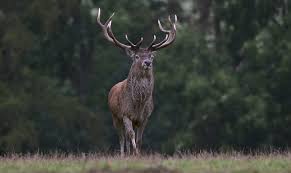 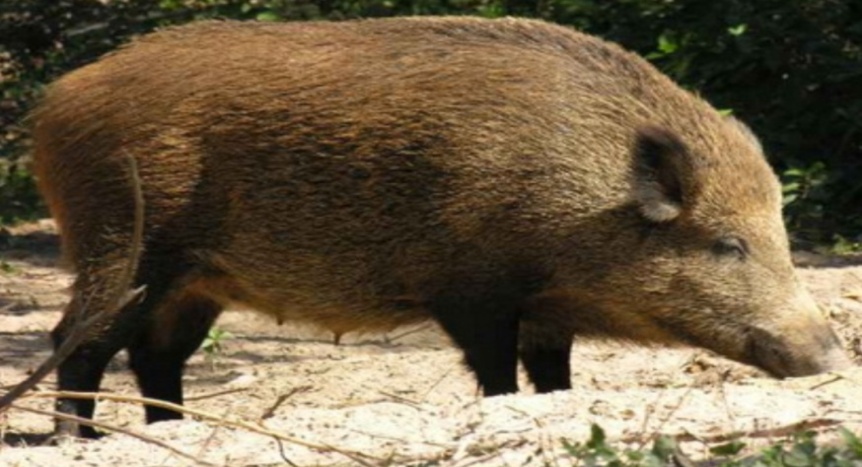 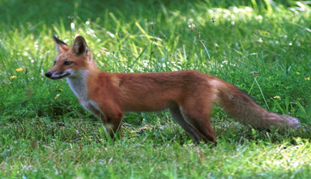 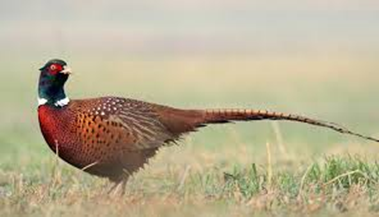 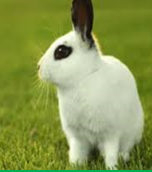 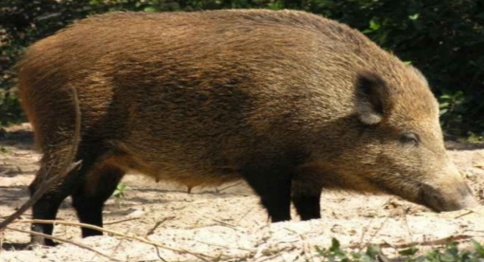 МЕСO
КРЗНО
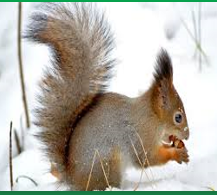 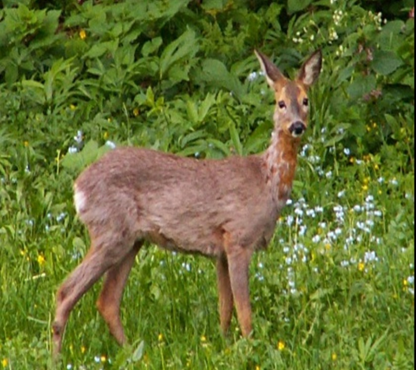 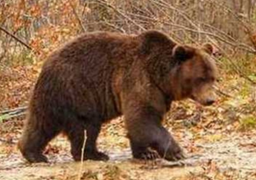 Користи од ДИВЉИХ ЖИВОТИЊА
РОГОВИ
ПЕРЈЕ
ЛОВЕ ШТЕТОЧИНЕ
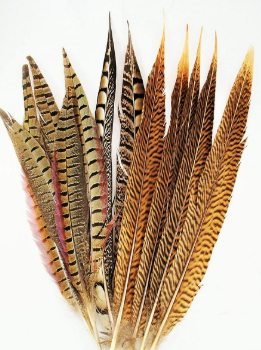 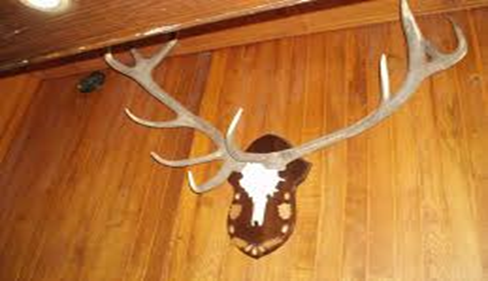 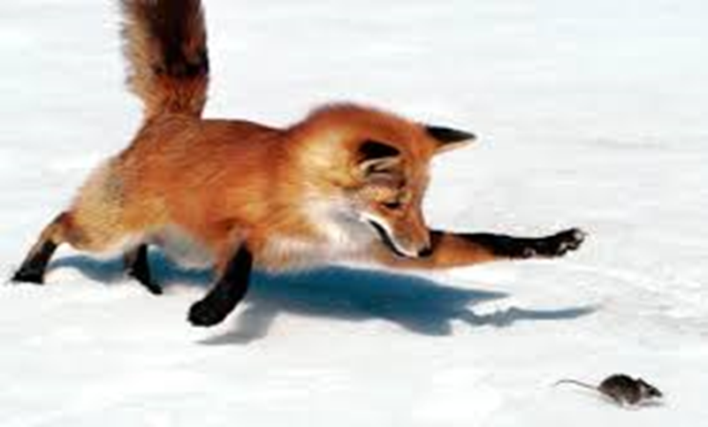 ШТЕТЕ ОД ДИВЉИХ ЖИВОТИЊА
Нападају домаће животиње.
Уништавају усјеве – воће, поврће, житарице.
Уништавају кору дрвета.
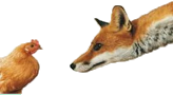 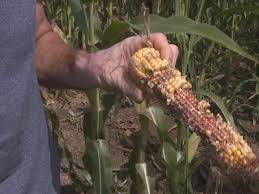 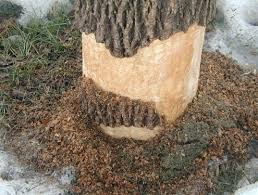 САМОСТАЛАН РАД
У уџбенику на 104. страни имате мапу ума за
    дивљег зеца. 
  На основу мапе ума за дивљег зеца,
    направи мапу ума за једну дивљу животињу.